averages
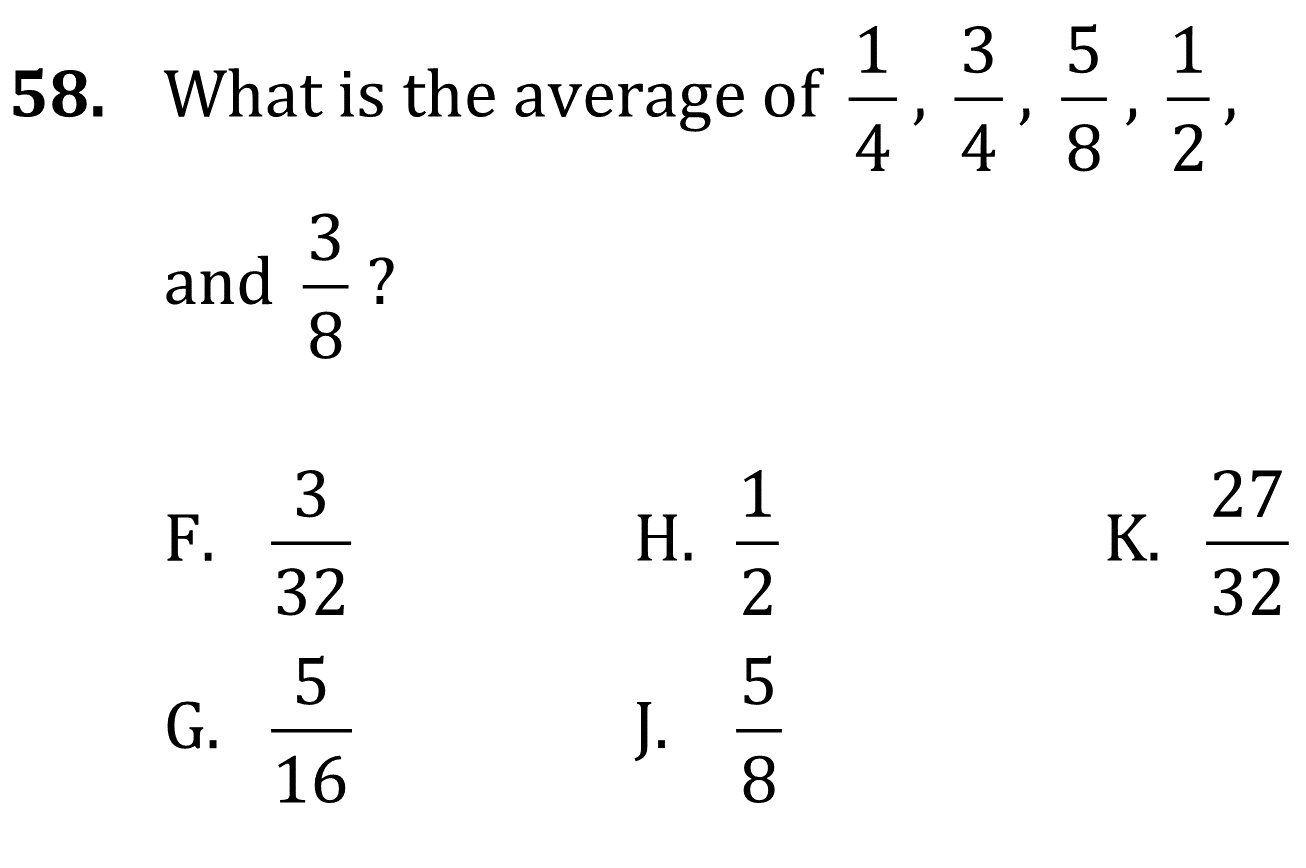 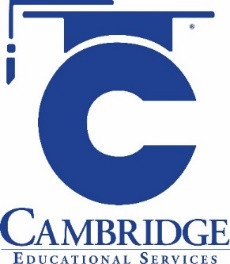 Determine the average of a list of numbers. 
Level: Basic Skill Group Statistics and Probability
averages
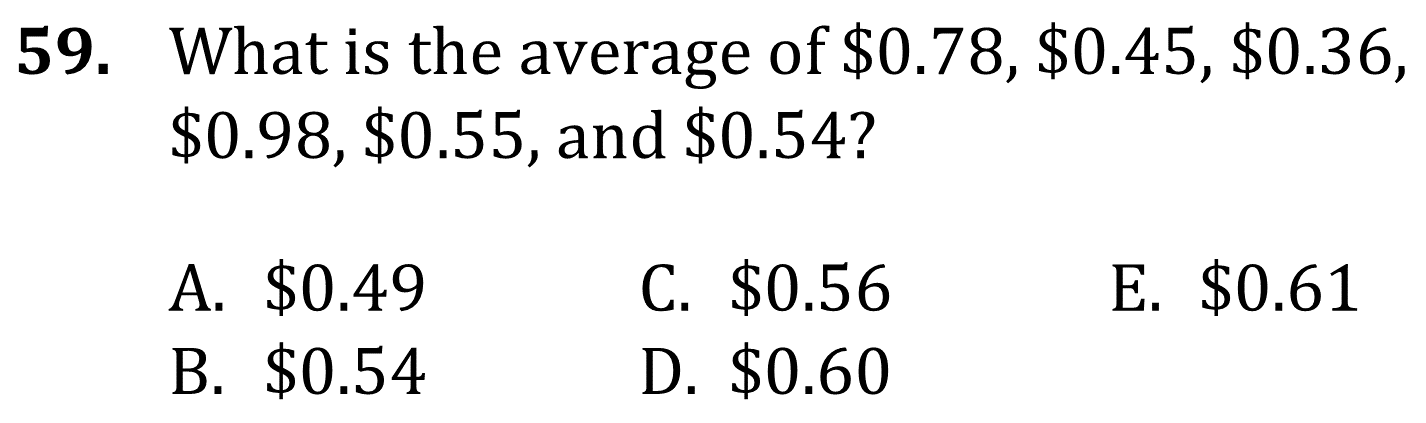 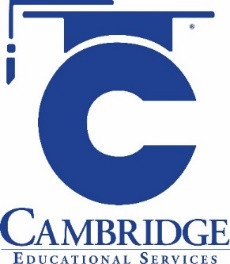 Determine the average of a list of numbers. 
Level: Basic Skill Group Statistics and Probability
averages
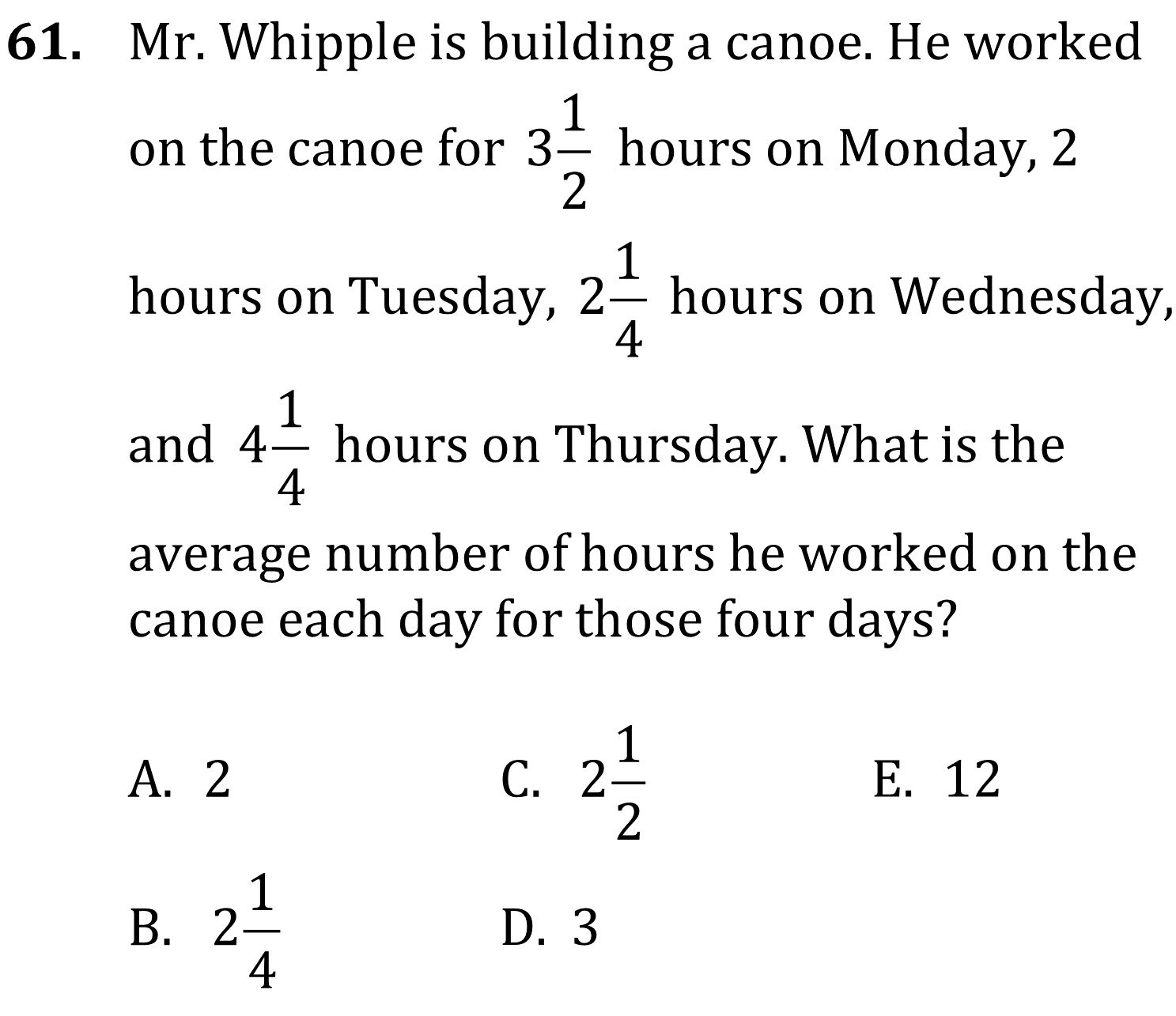 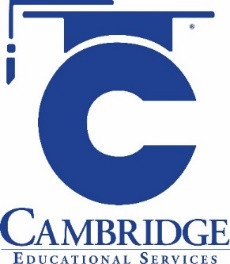 Determine the average of a list of numbers. 
Level: Basic Skill Group Statistics and Probability
averages
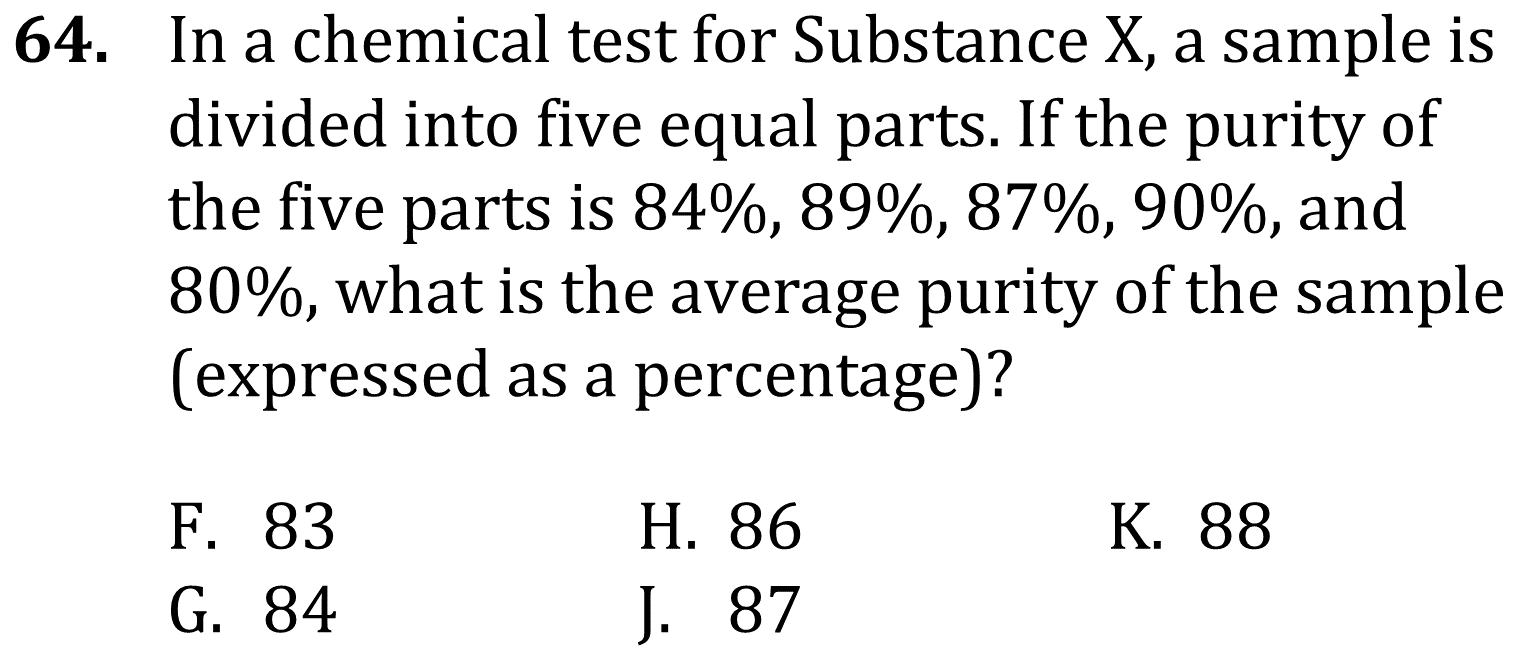 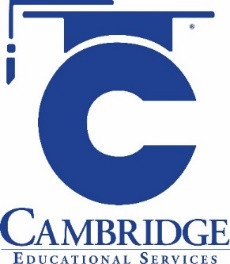 Determine the average of a list of numbers. 
Level: Basic Skill Group Statistics and Probability
averages
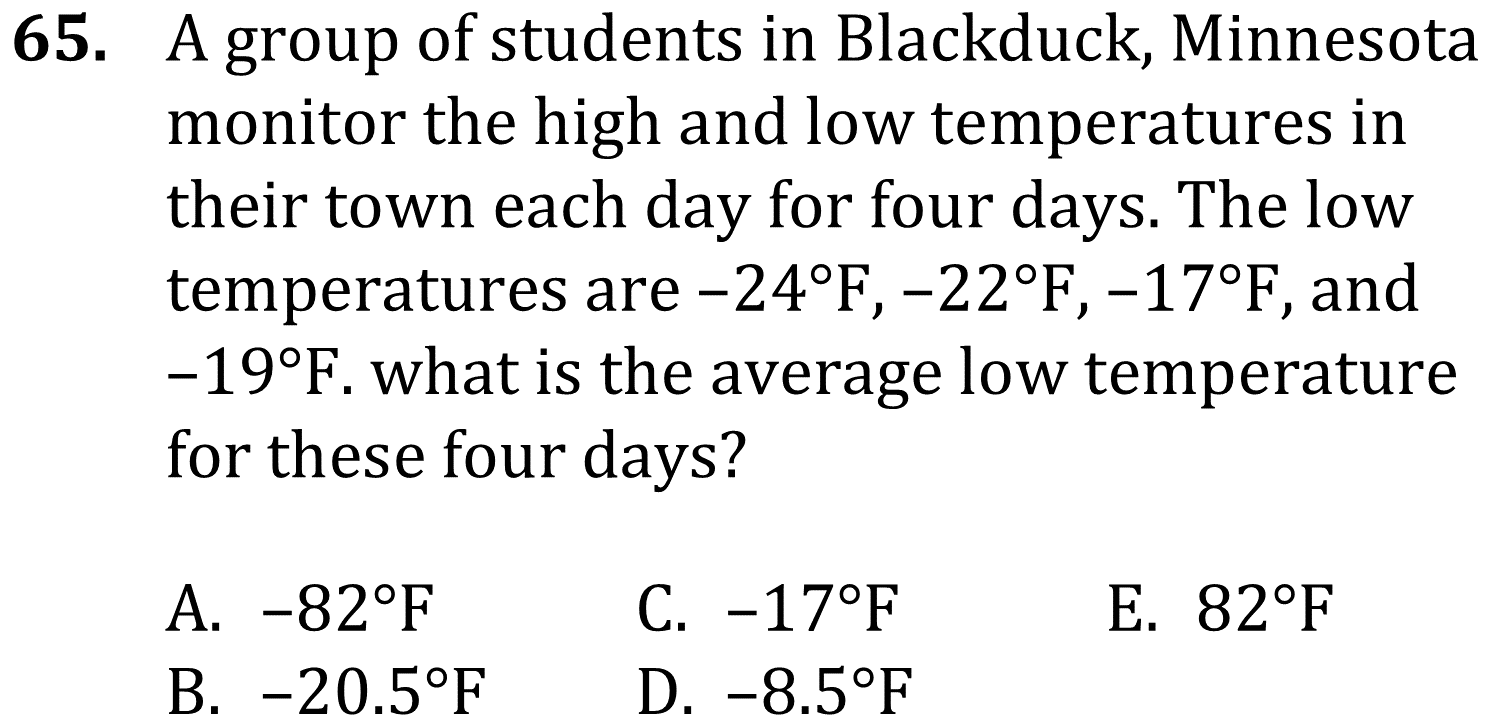 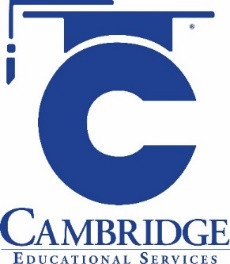 Determine the average of a list of numbers. 
Level: Basic Skill Group Statistics and Probability
averages
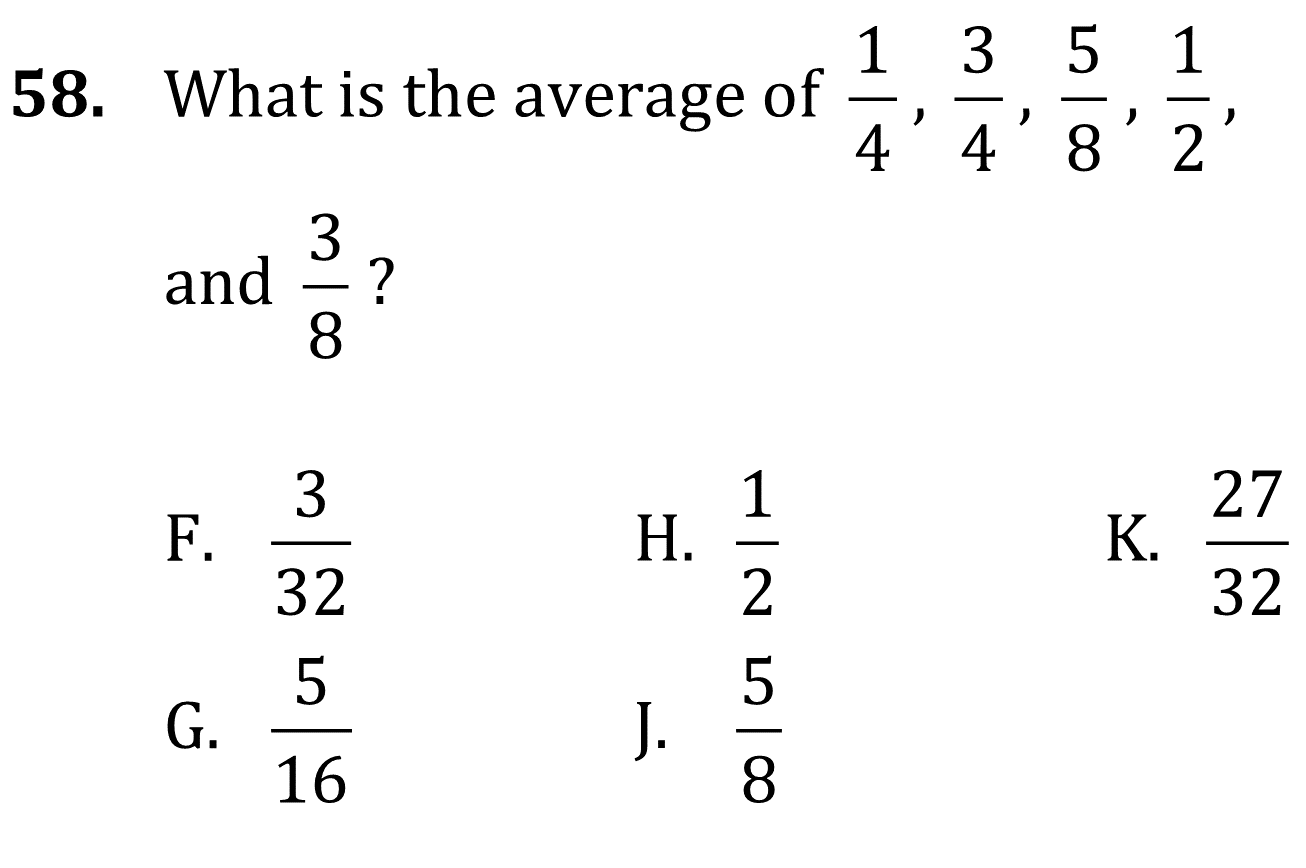 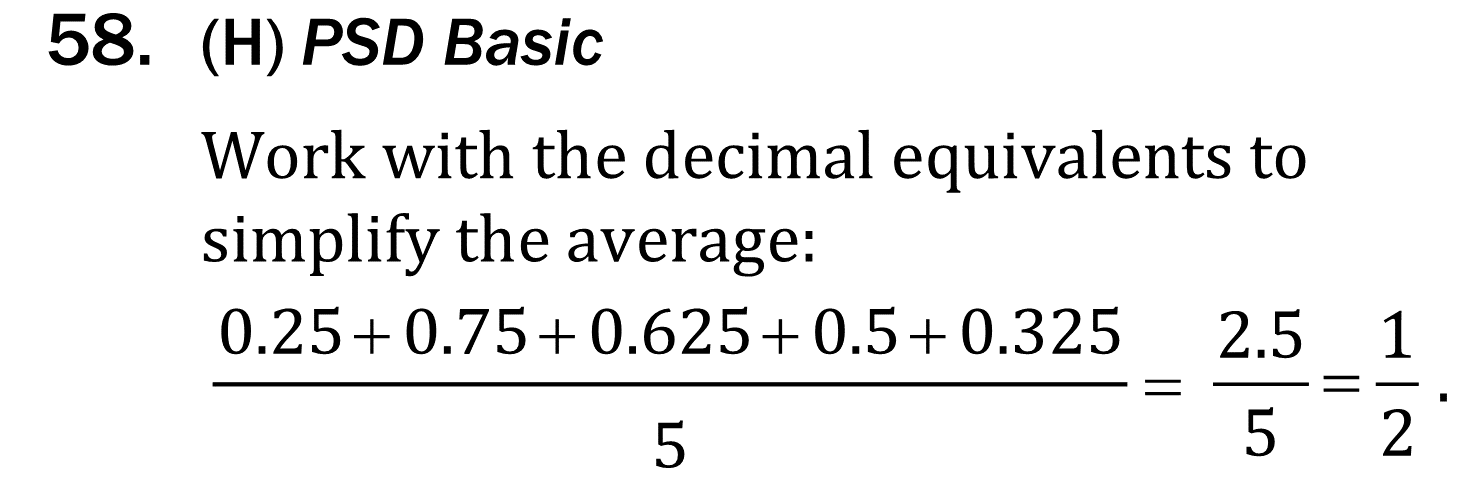 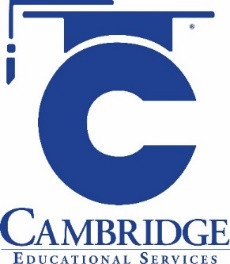 Determine the average of a list of numbers. 
Level: Basic Skill Group Statistics and Probability
averages
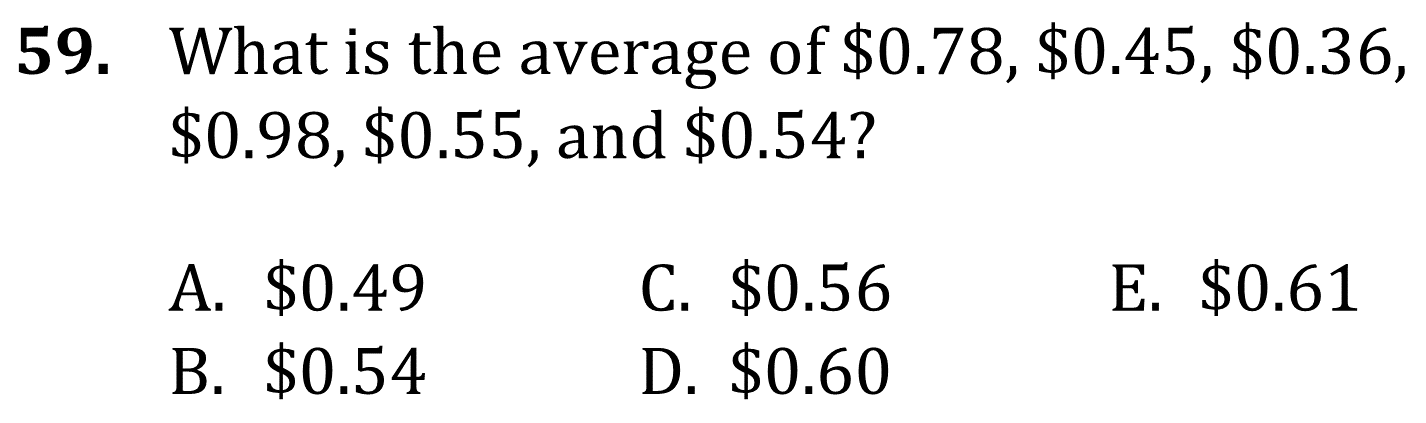 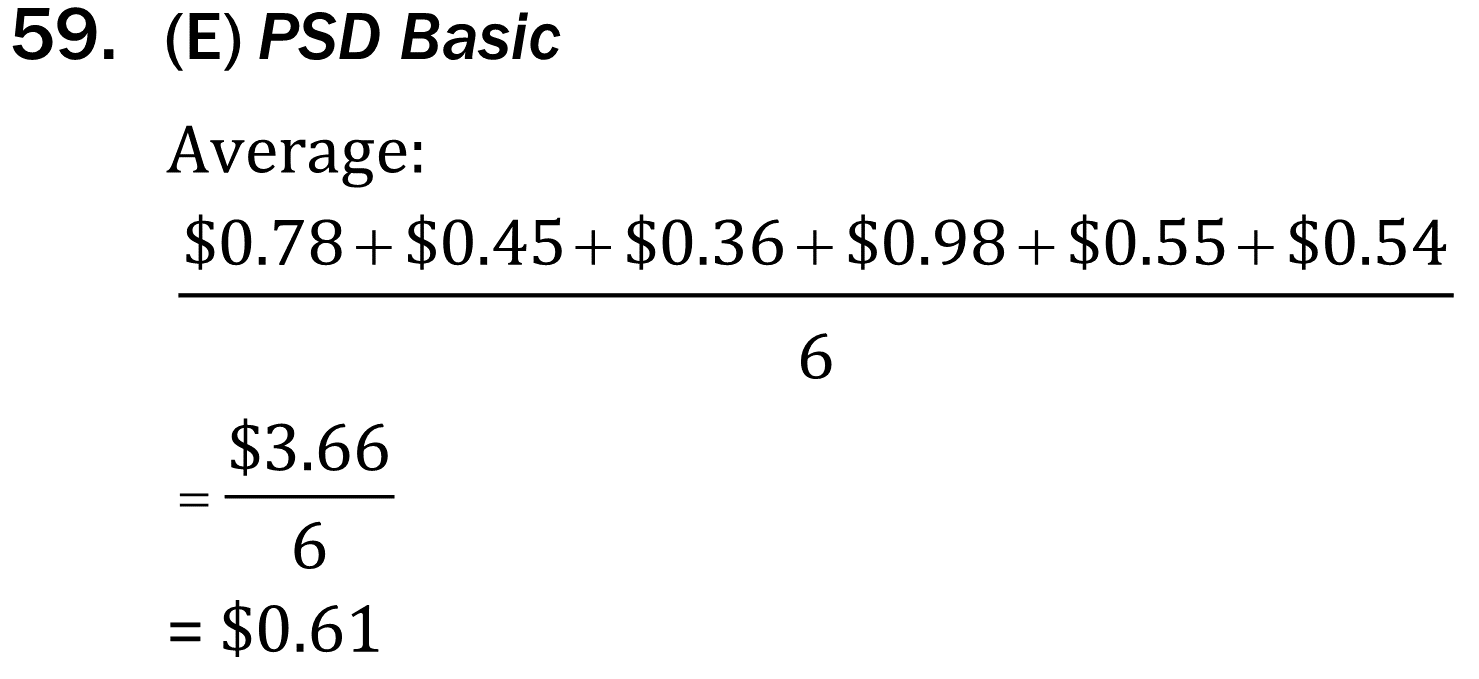 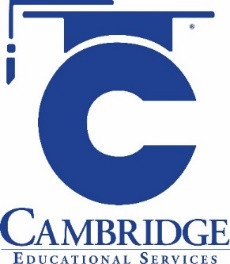 Determine the average of a list of numbers. 
Level: Basic Skill Group Statistics and Probability
averages
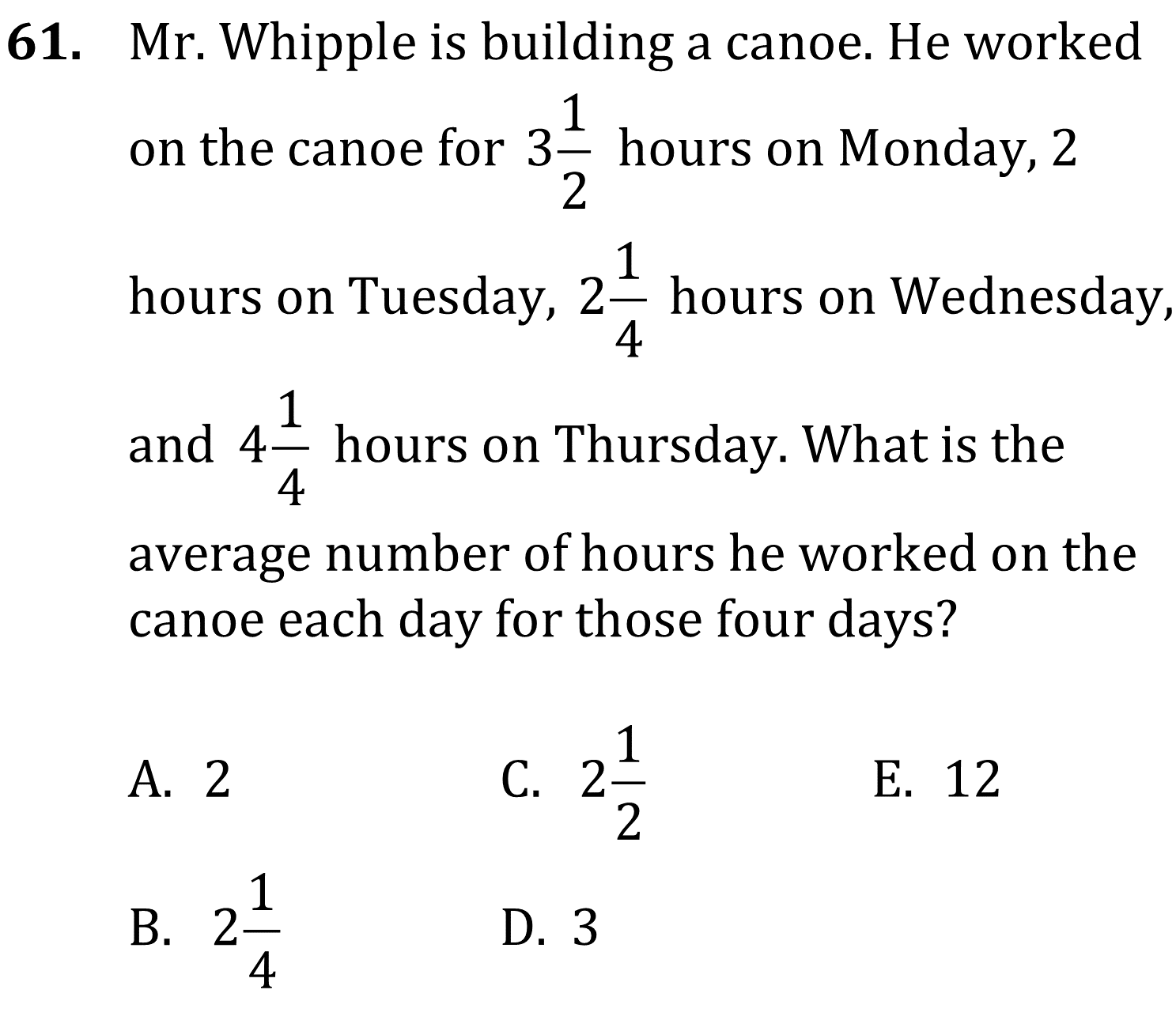 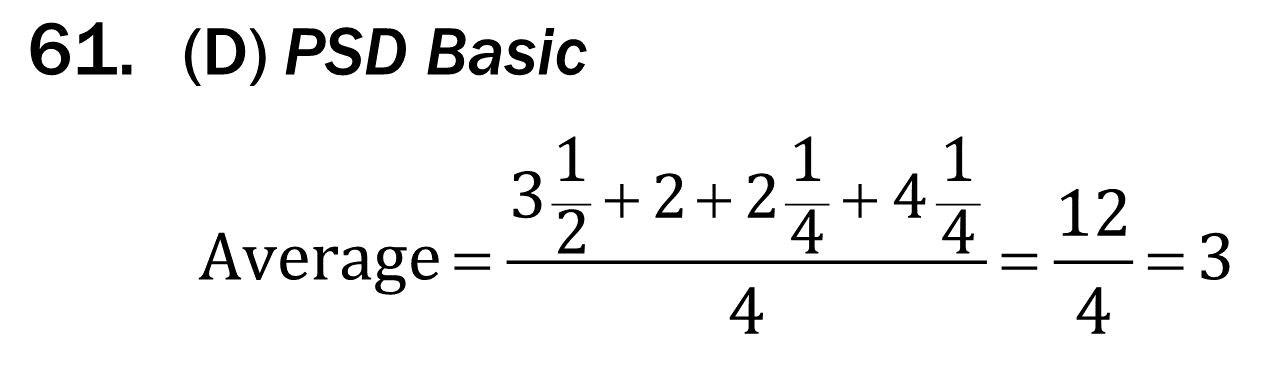 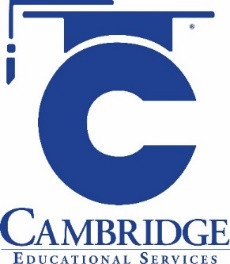 Determine the average of a list of numbers. 
Level: Basic Skill Group Statistics and Probability
averages
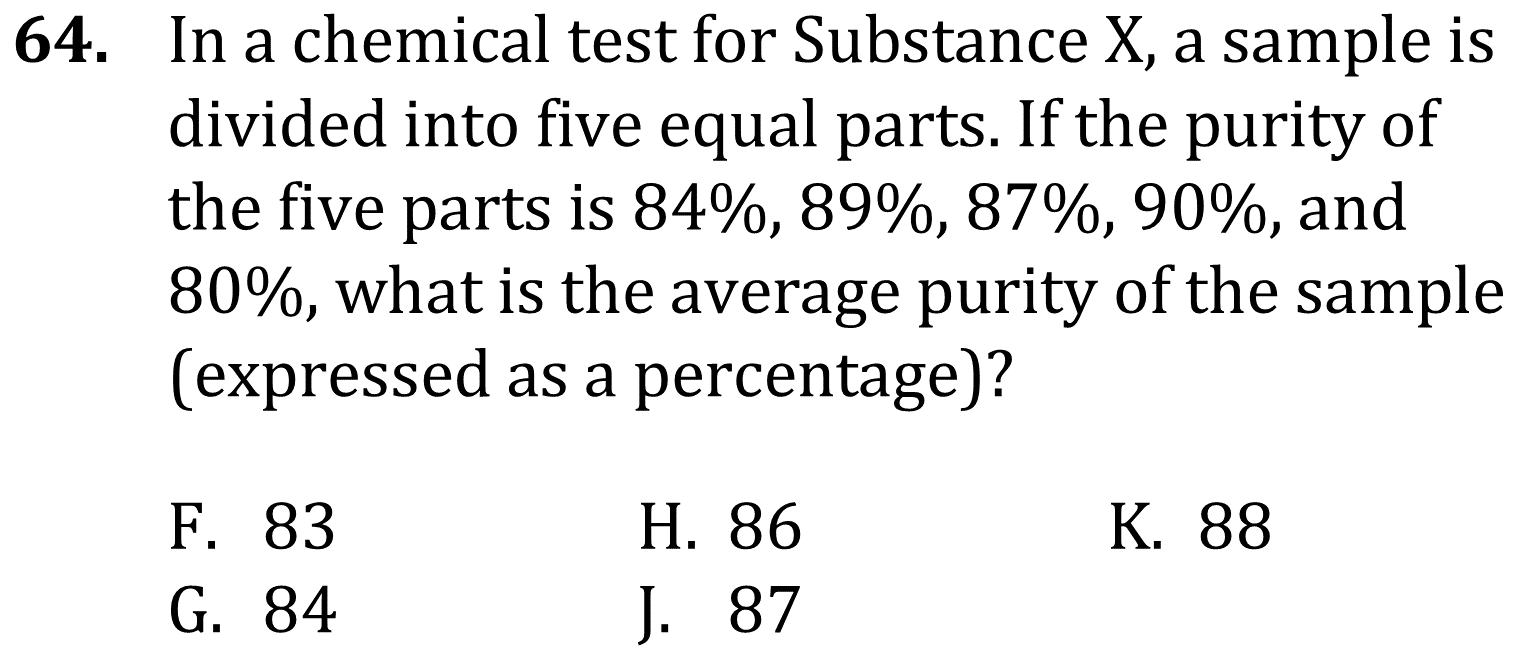 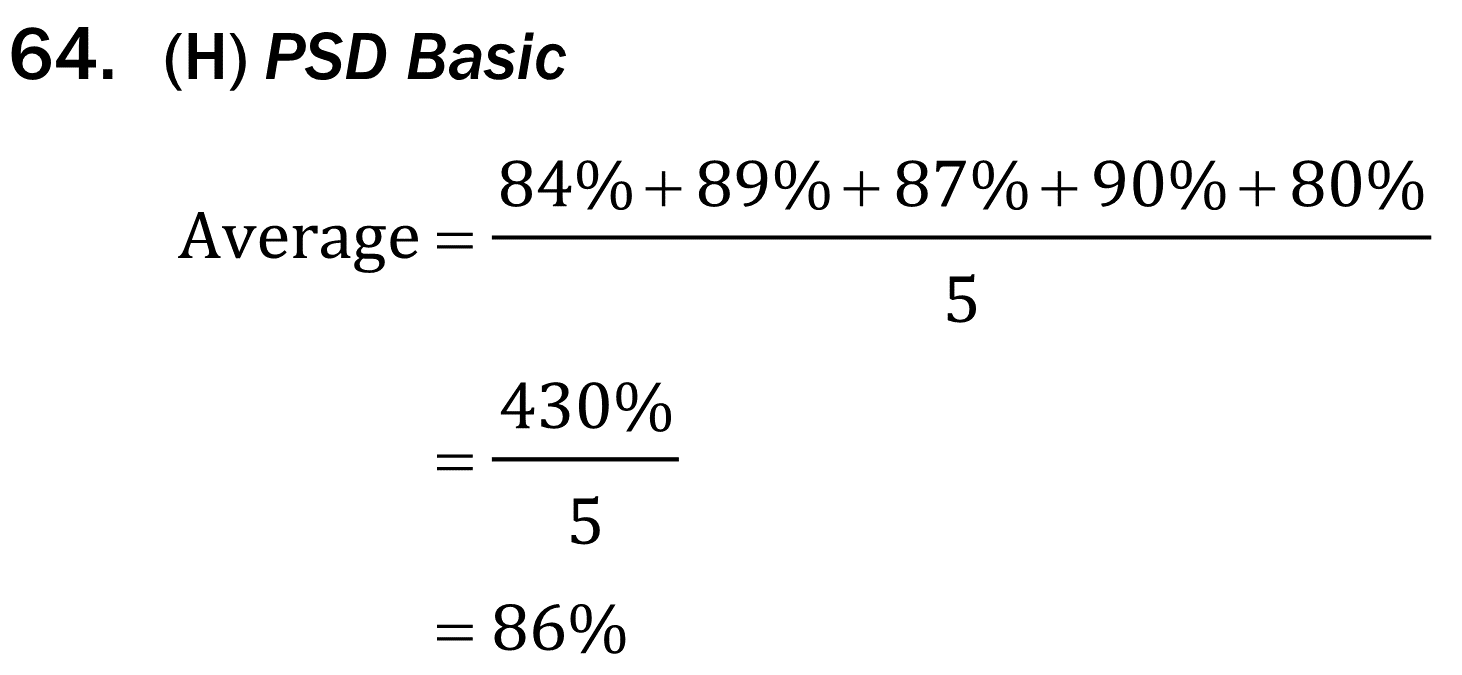 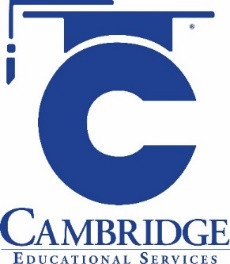 Determine the average of a list of numbers. 
Level: Basic Skill Group Statistics and Probability
averages
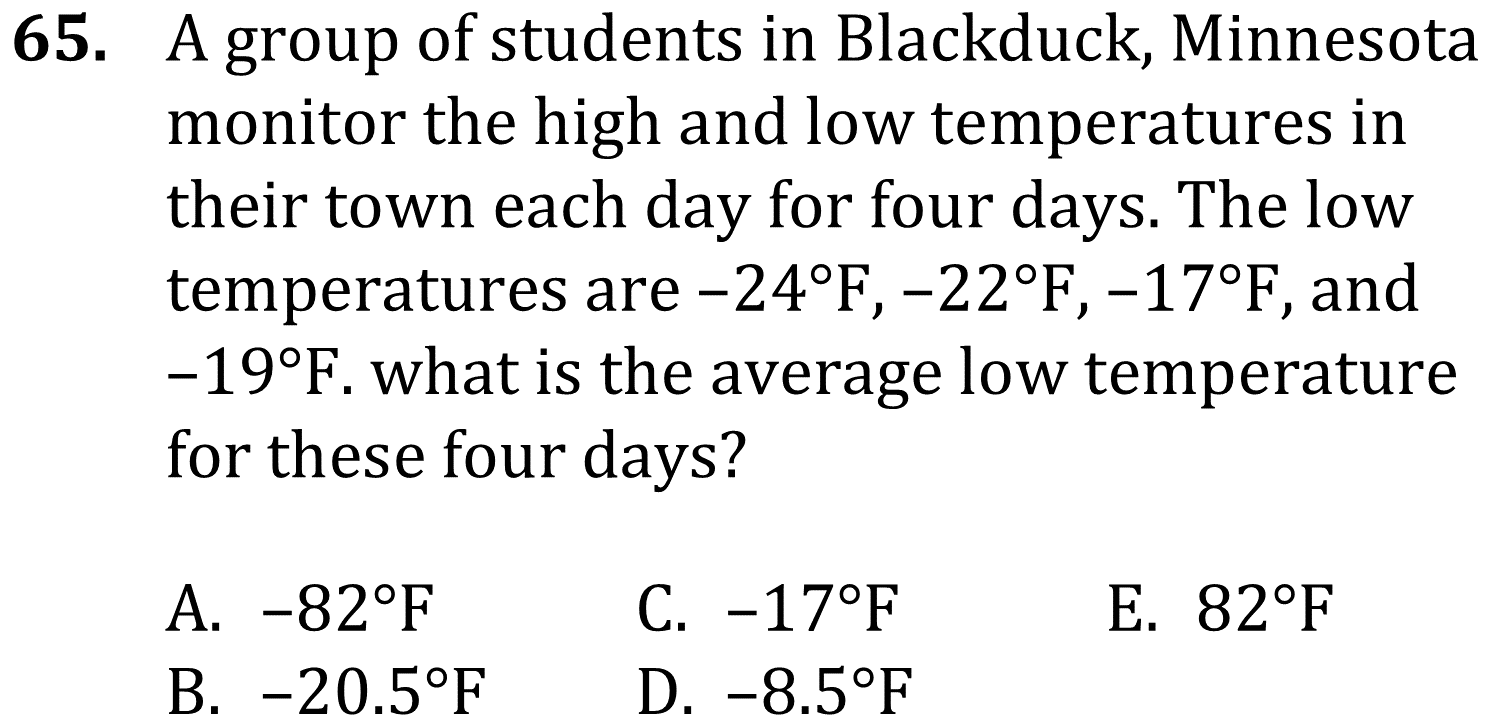 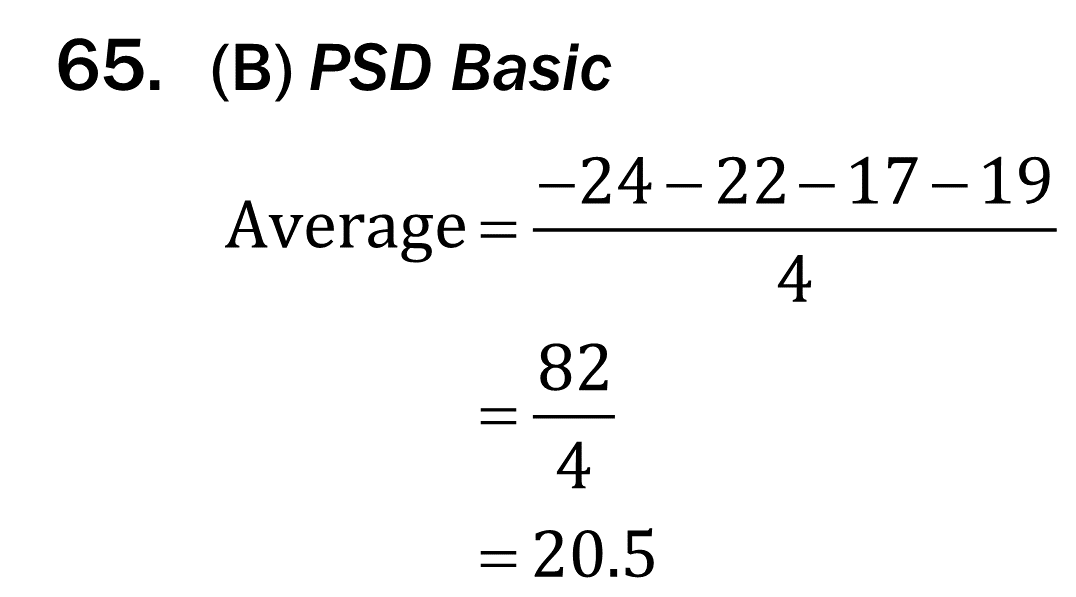 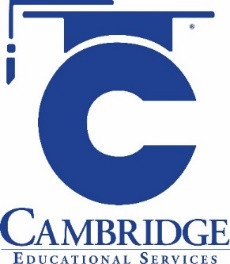 Determine the average of a list of numbers. 
Level: Basic Skill Group Statistics and Probability